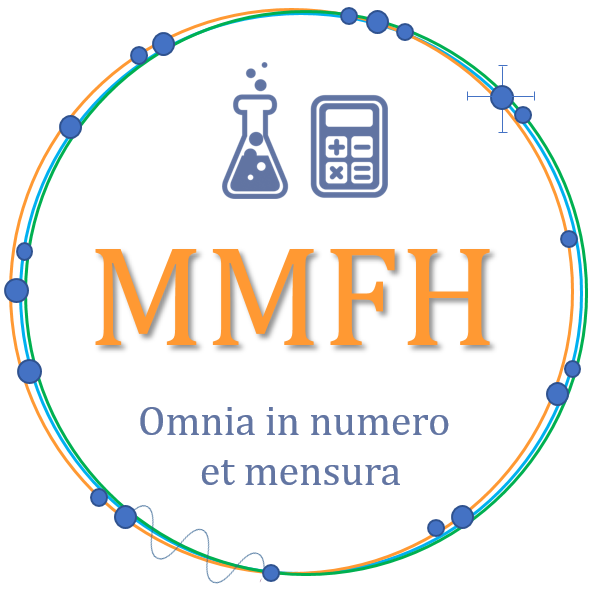 Matematičke metode u fizičkoj hemiji
Predavanje 5
Predmetni nastavnik:
doc. dr Ana Dobrota
✉︎ ana.dobrota@ffh.bg.ac.rs
  Lab. 358
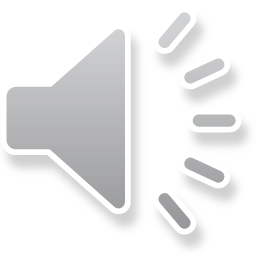 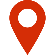 Tema predavanja: regresiona analiza
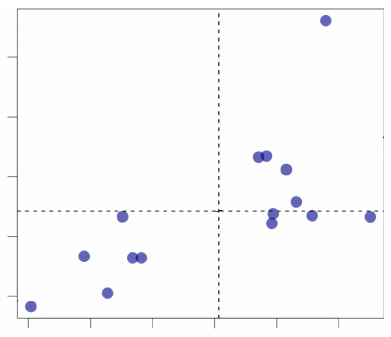 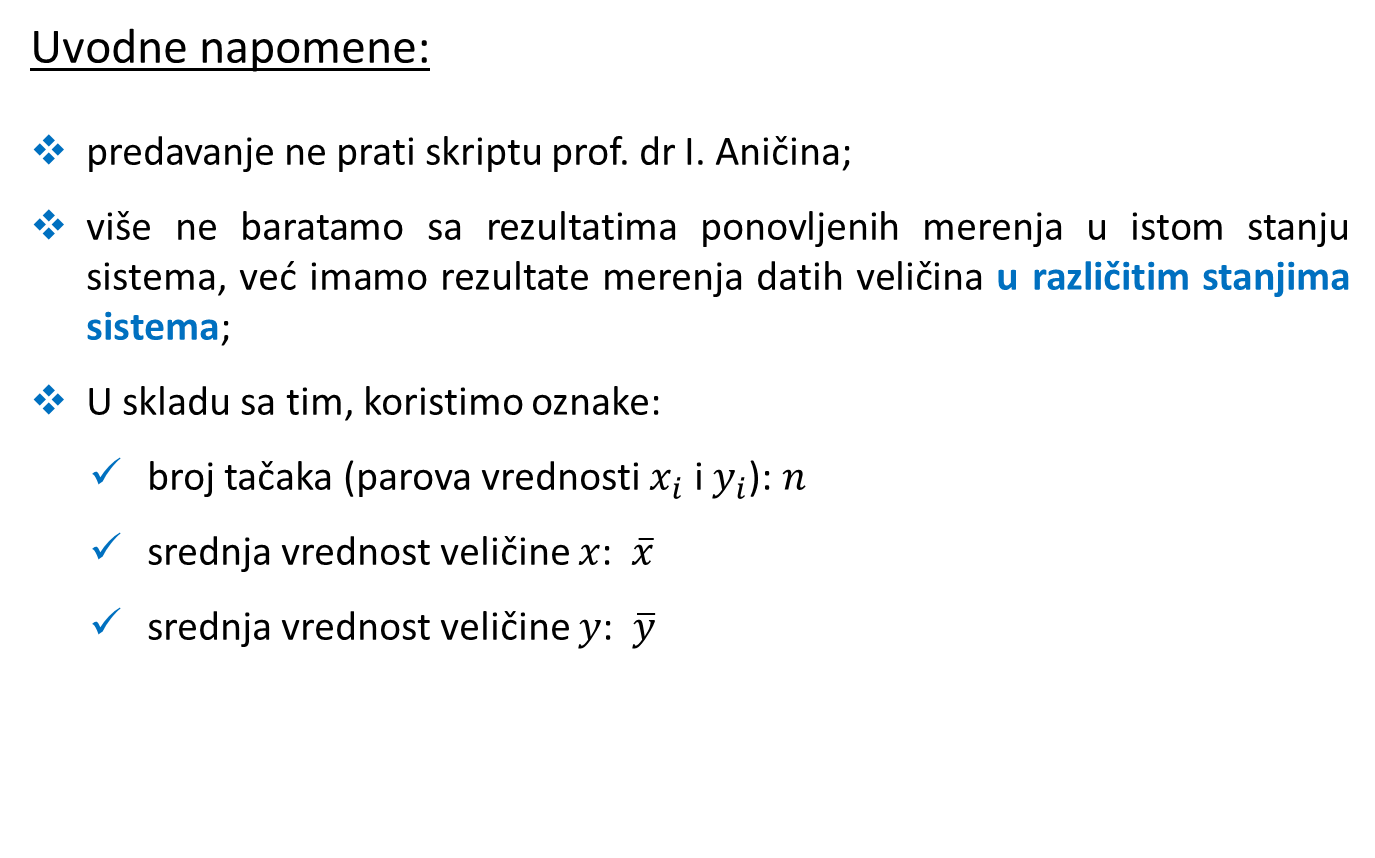 2
Regresiona analiza
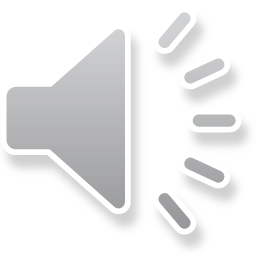 3
Linearizacija
Određivanje parametara poznate funkcionalne zavisnosti;
Određivanje oblika nepoznate funkc. zavisnosti prema toma kako se može linearizovati;
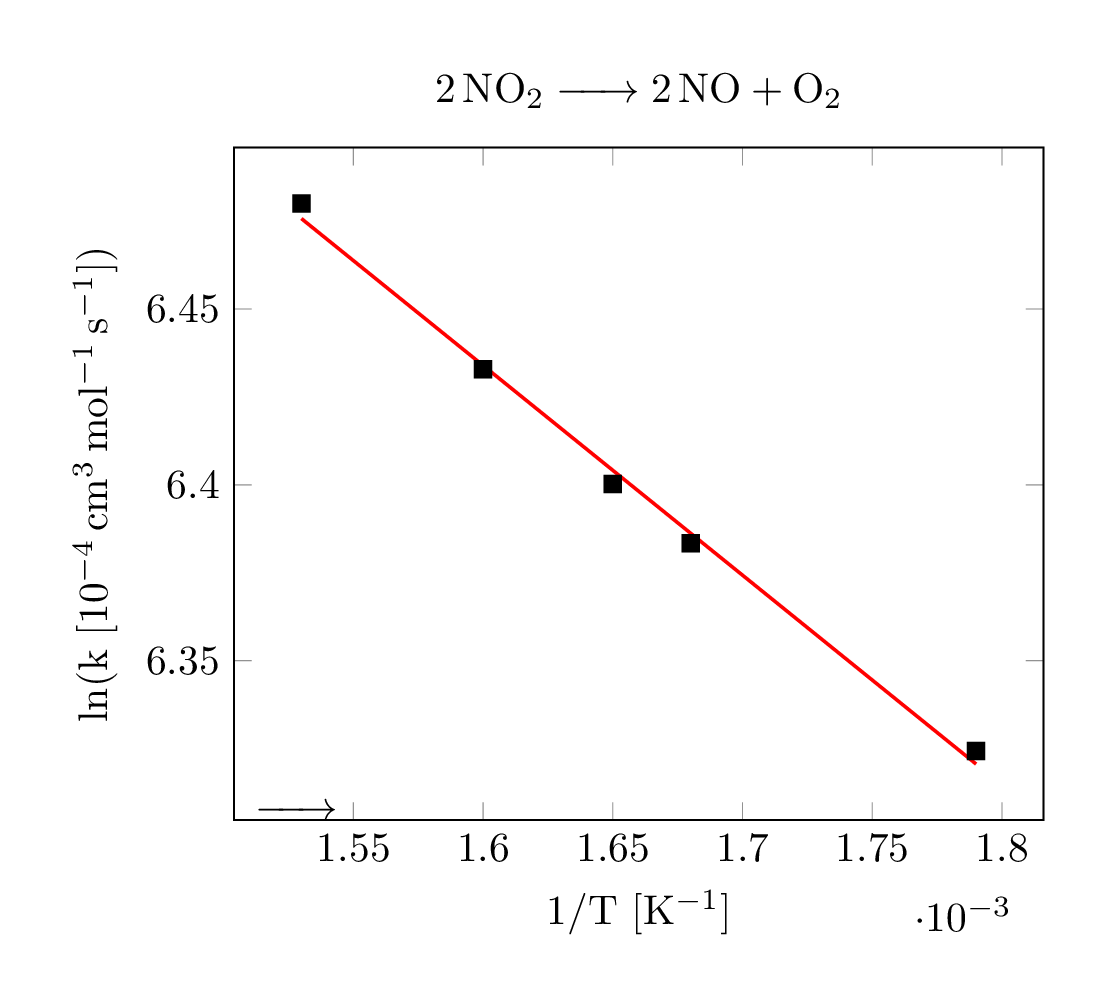 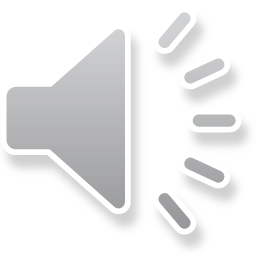 4
Podešavanje parametara funkcijemetodom najmanjih kvadrata
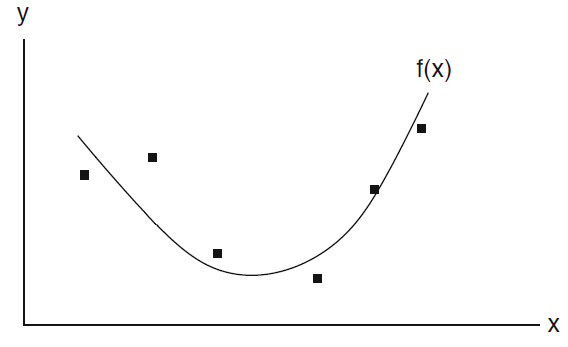 Suma kvadrata reziduala 
(eng. Sum of Squared Errors)
A
yA
εA > 0
f (xA)
f (xB)
εB < 0
yB
B
xA
xB
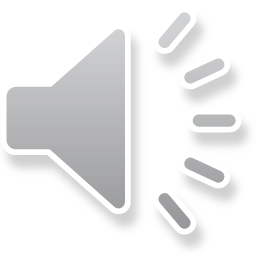 5
Podešavanje parametara funkcije pomoću MNK
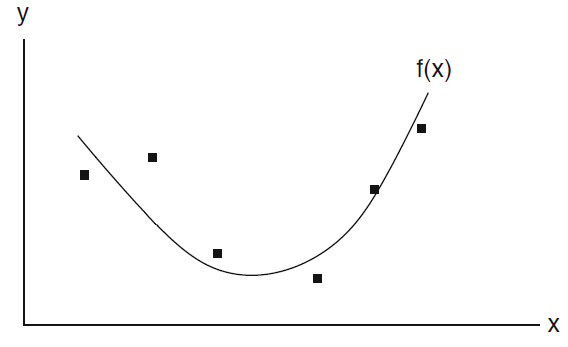 (SSE)min?
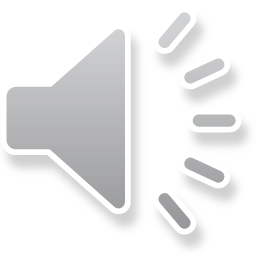 6
MNK: slučaj linearne zavisnosti
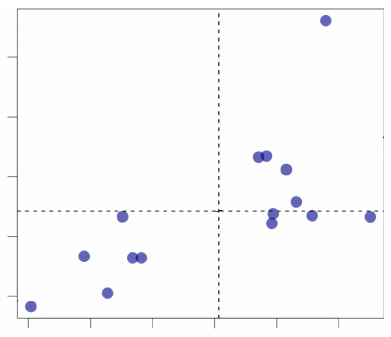 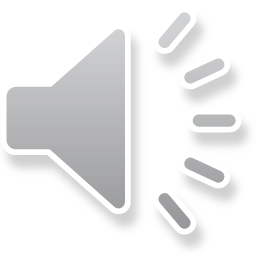 7
MNK: slučaj linearne zavisnosti
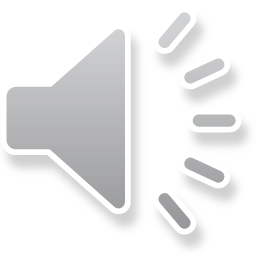 8
MNK: slučaj linearne zavisnosti
OriginPro
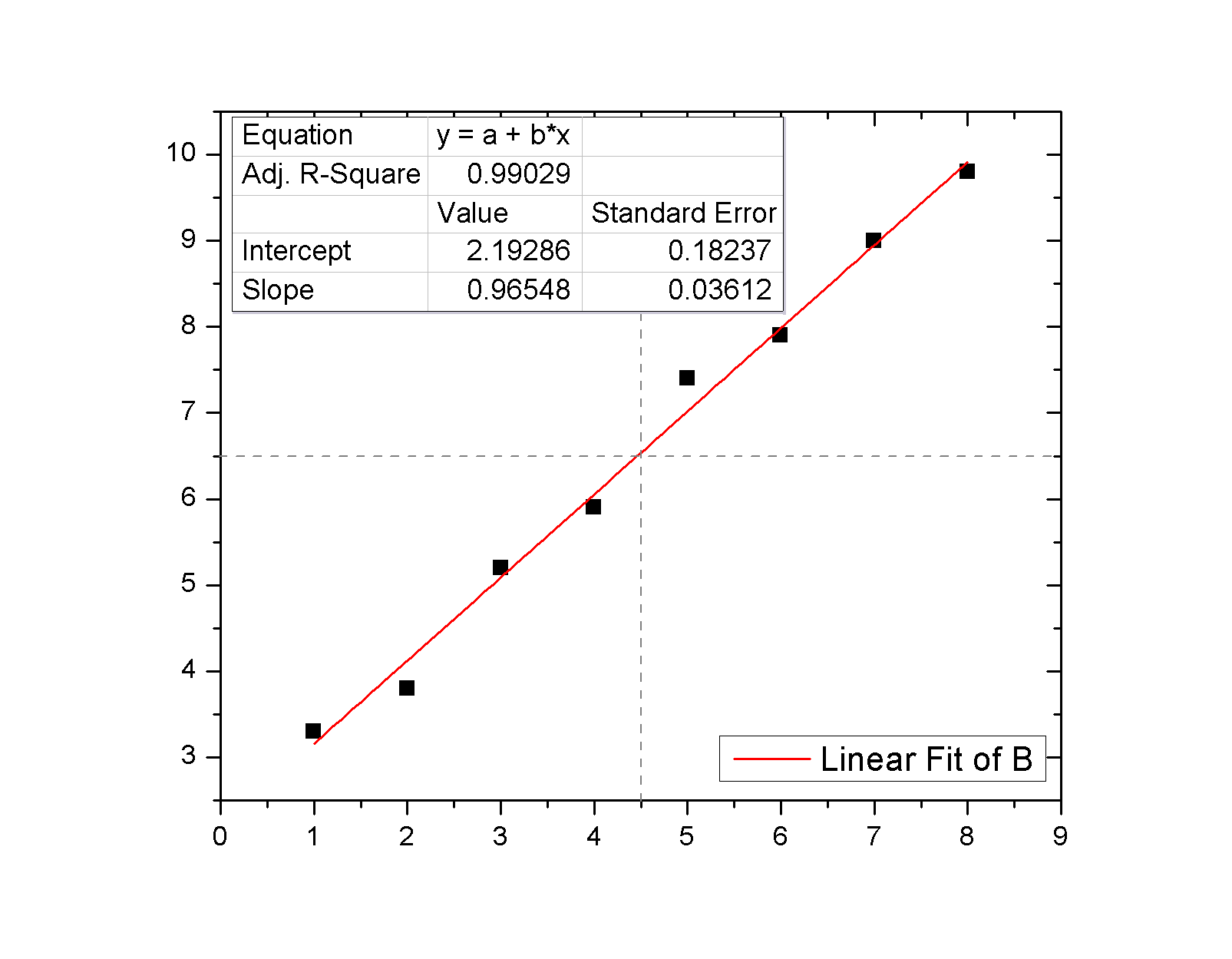 Ms Excel
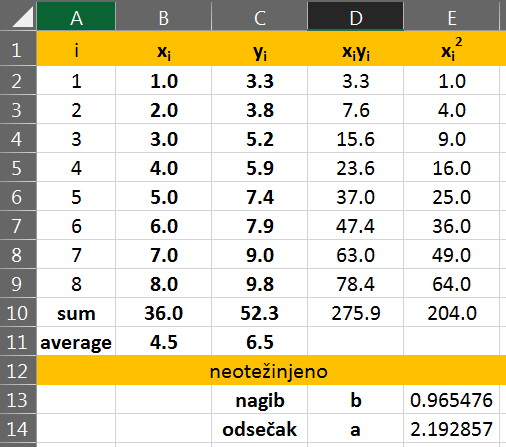 y
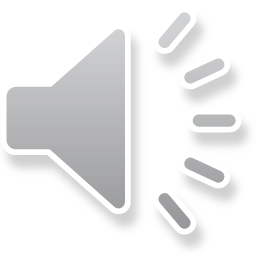 9
MNK: slučaj linearne zavisnosti
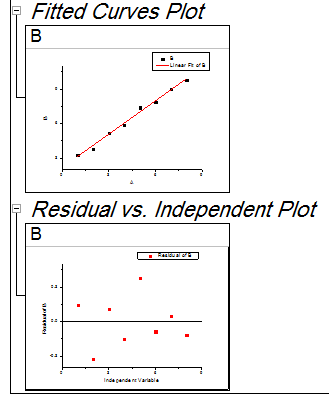 OriginPro
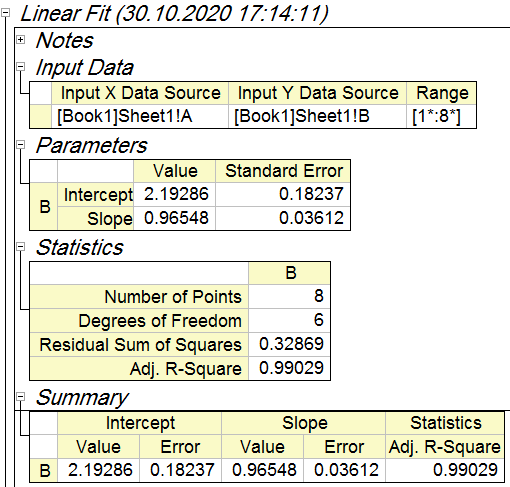 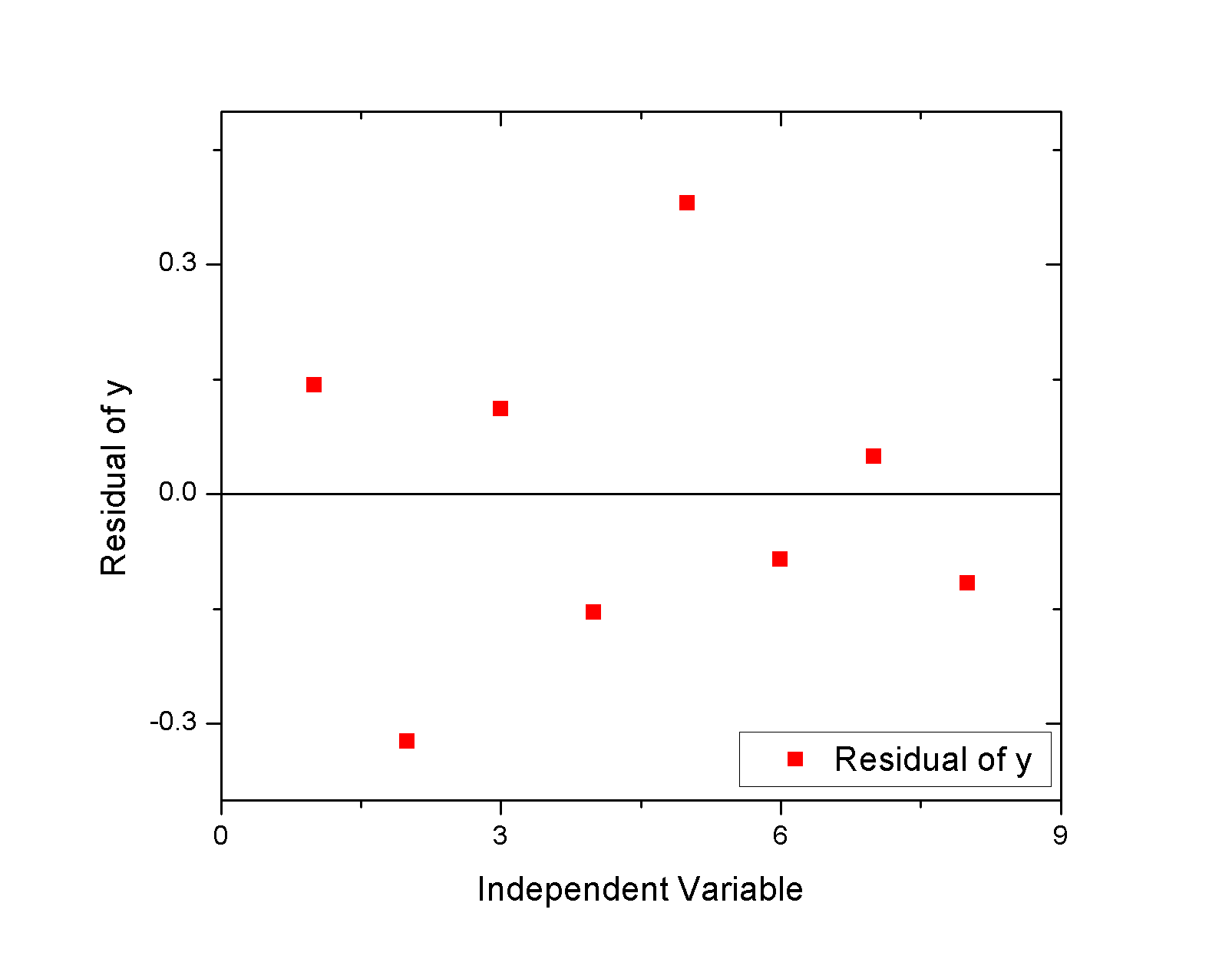 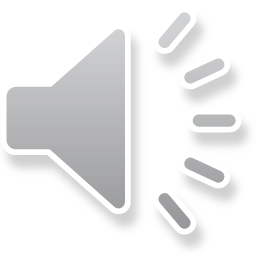 10
MNK: slučaj linearne zavisnosti
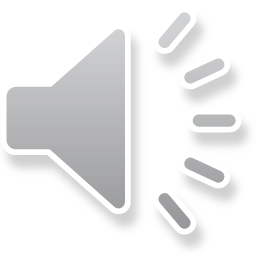 11
MNK: slučaj linearne zavisnosti
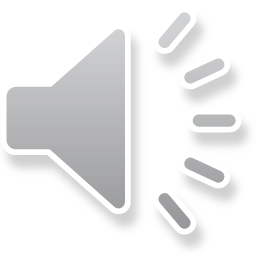 12
Zainteresovani? Više informacija ovde
Kvalitet/valjanost/dobrota fita
(eng. Goodness of Fit)
Koliko dobro odabrana prava/kriva pristaje rezultatima merenja?

Koliko je uspešna „najbolja“ funkcionalna zavisnost?
Koji je model najbolji?
Pokazatelji 
valjanosti 
odabrane funkc. zavisnosti
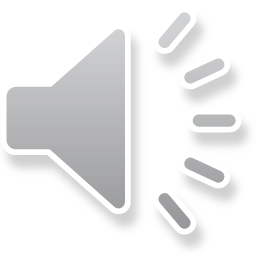 13
Pokazatelji kvaliteta fita:
suma kvadrata reziduala (SSE) 
i maksimalna apsolutna vrednost reziduala
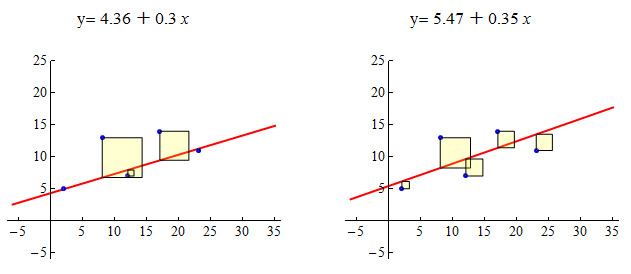 S = 57,8
S = 43,9
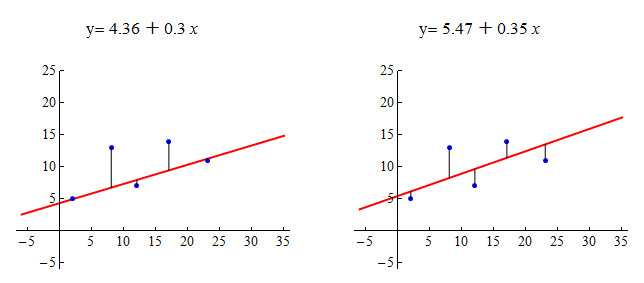 Oprezno!
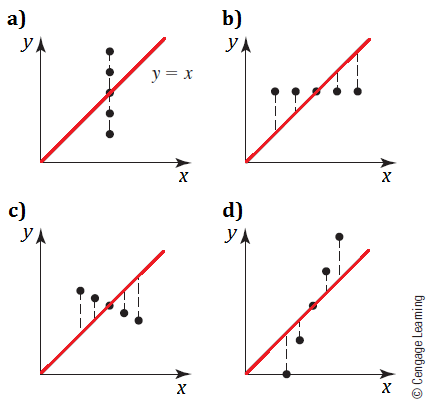 SSE=43.9
SSE=57.8
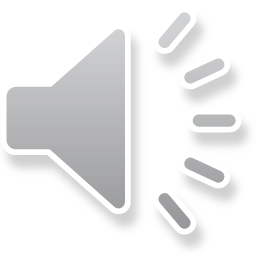 14
Pokazatelji kvaliteta fita:
ANOVA (ANalysis Of VAriance)
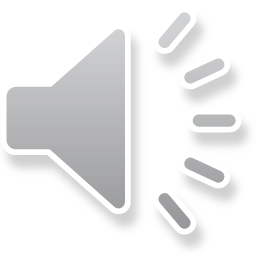 15
Pokazatelji kvaliteta fita:
ANOVA (ANalysis Of VAriance)
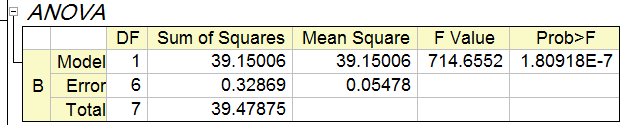 MSM
MSE
SSM
SSE
SST
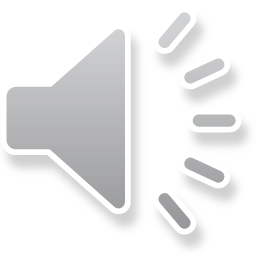 Primer
16
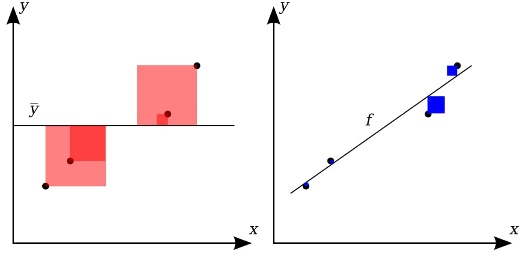 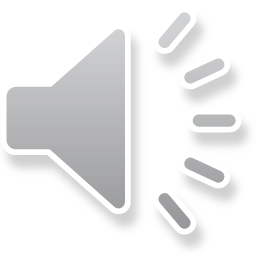 17
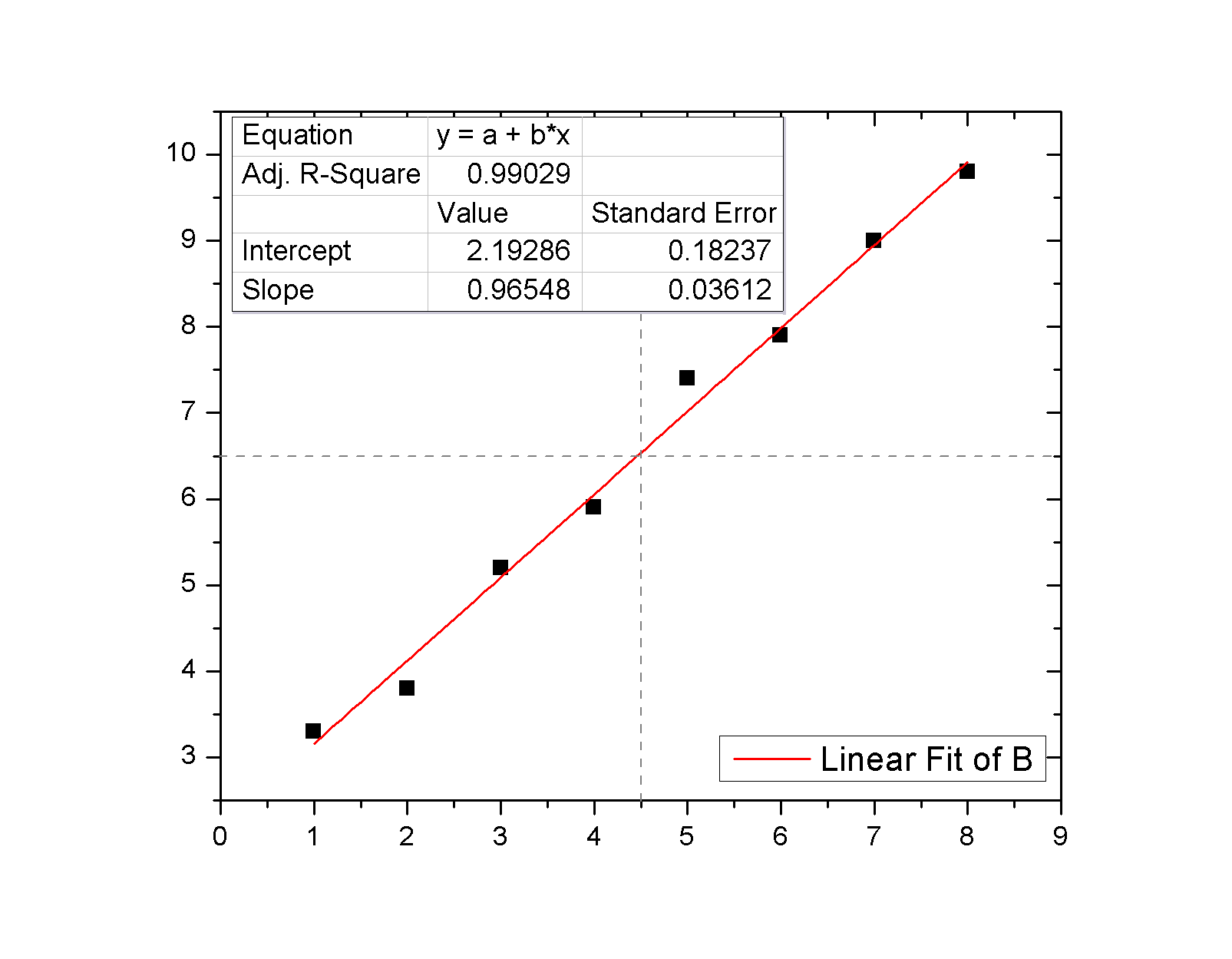 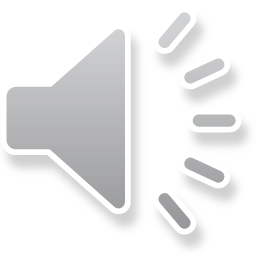 18
MNK: slučaj linearne zavisnosti
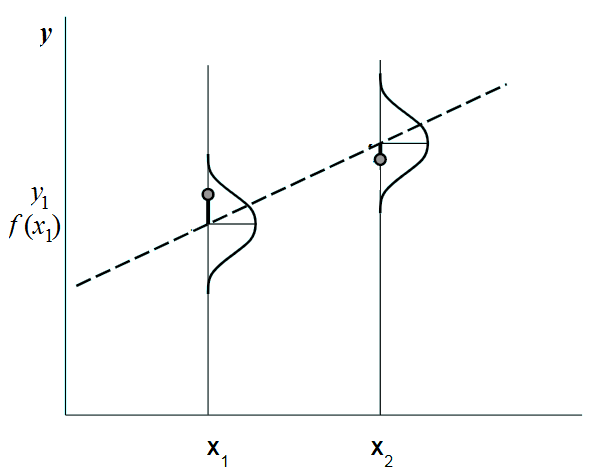 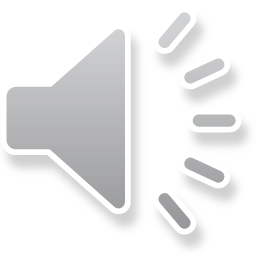 19
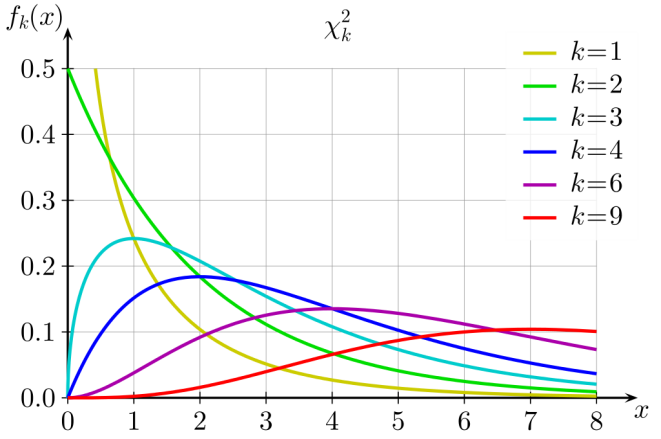 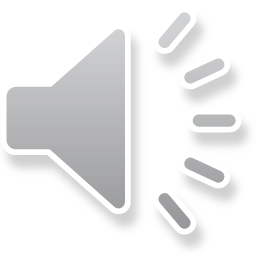 20
Primer:Fotoelektrični efekatOdređivanje izlaznog rada ispitivanog materijala
hν = Ai + |eUmin|
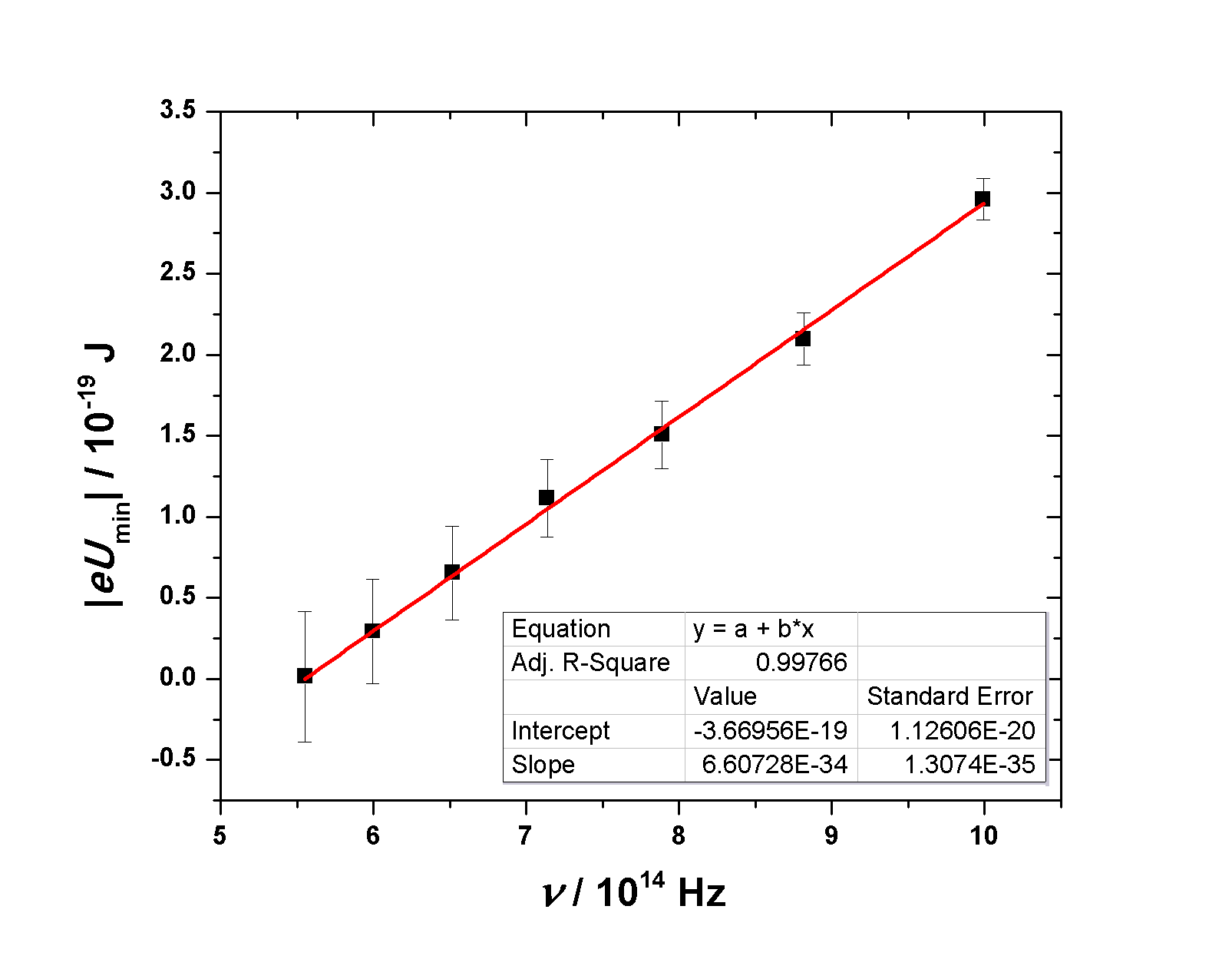 Na
|eUmin| = hν − Ai
* parametarsko određivanje izlaznog rada
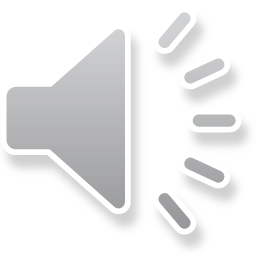 21
Primer:Reaktivnost grafena sa kiseoničnim defektima
A.S. Dobrota, I.A. Pašti, S.V. Mentus, N.V. Skorodumova
A general view on the reactivity of the oxygen-functionalized graphene basal plane. 
Phys. Chem. Chem. Phys. (2016)18, 6580.
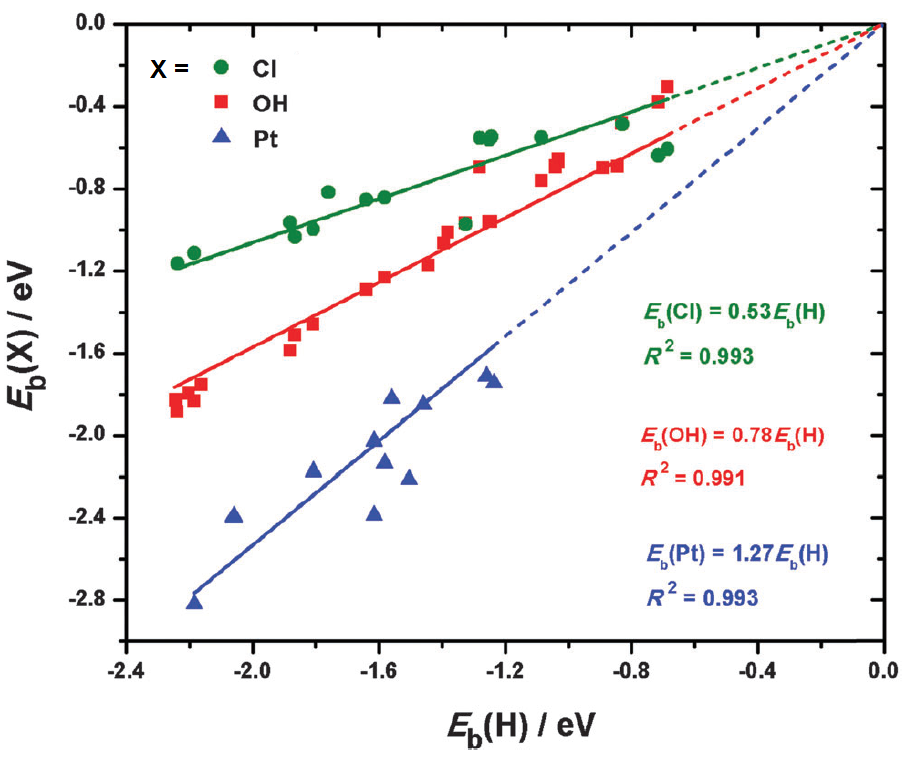 Vezivanje jednostavnih adsorbata na grafen sa kiseoničnim defektima (O i OH grupama)
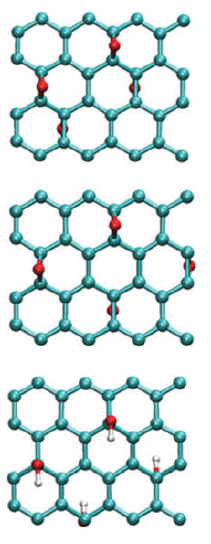 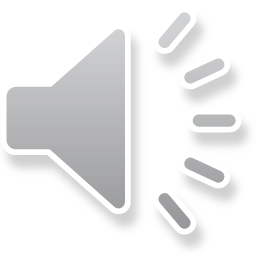 22
Slučaj nelinearne funkcionalne zavisnosti
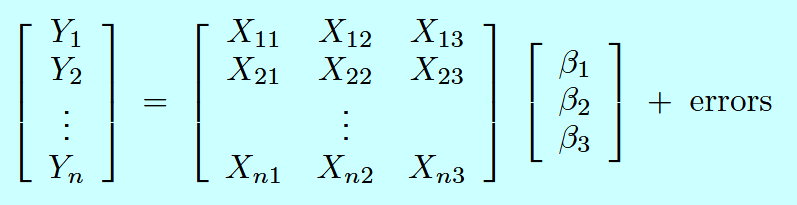 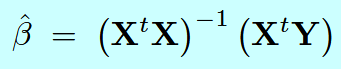 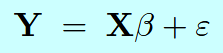 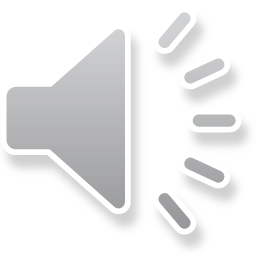 23
Primer:Adsorpcione izoterme
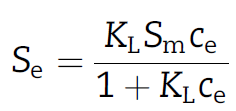 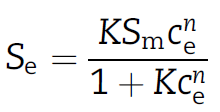 Adsorpcija nikotina iz vodenih rastvora na zeolitima
V. Rakić, Lj. Damjanović, V. Rac, D. Stošić, V. Dondur, A. Auroux.  
The adsorption of nicotine from aqueous solutions on different zeolite structures.
Water research (2010) 44(6), 2047-2057.
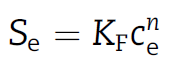 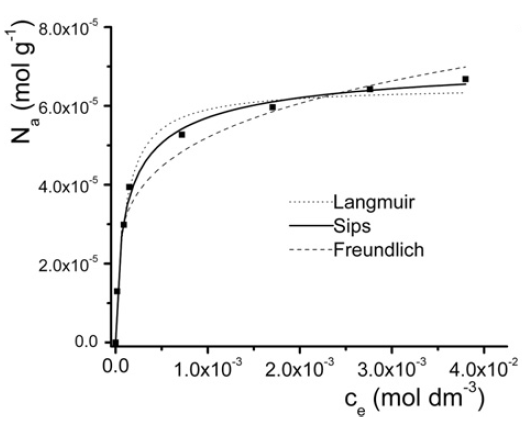 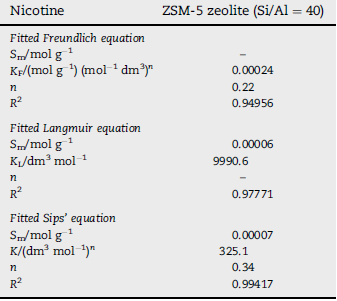 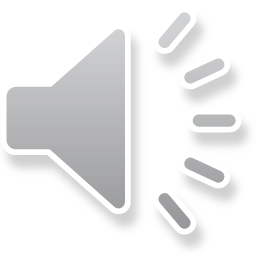 24
Preterano fitovanje?
(engl. Overfitting)
Odabrani deskriptor valjanosti odlučuje koji je najbolji fit
Da li odabrana funkcija mora proći kroz sve tačke?
Povećanje broja parametara
Okamova oštrica: 
najjednostavnije rešenje je najbolje
Testovi za poređenje dva fita
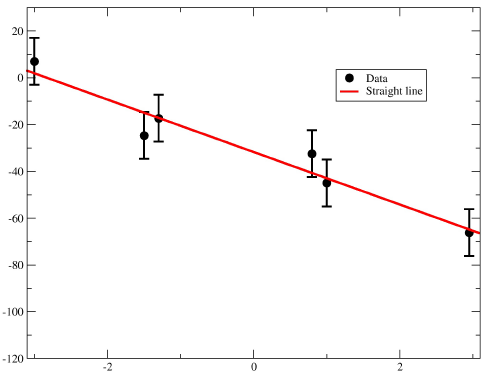 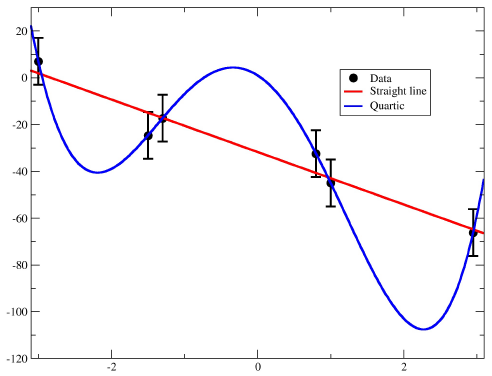 „Iako nam istina nije poznata, ona ipak postoji
i neminovno nam nameće put 
koji moramo da sledimo“
– J. Hadamard

	„Najgora laž je loše shvaćena istina“ 
			– W. James
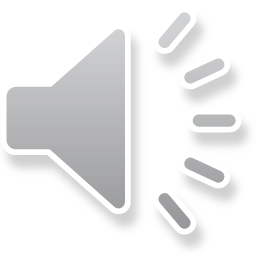 25
Softverska obrada podataka
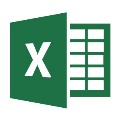 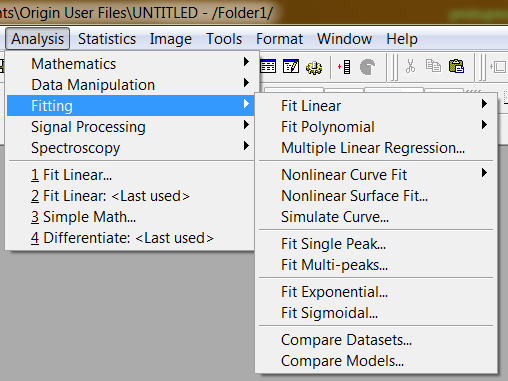 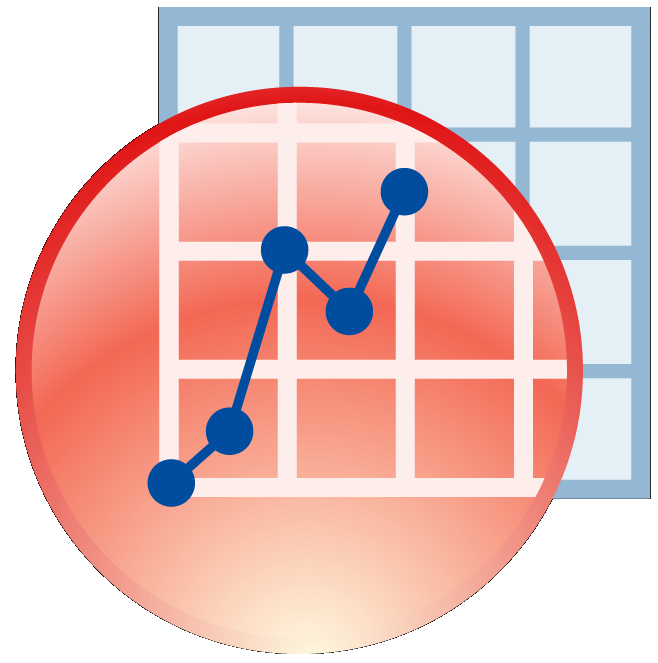 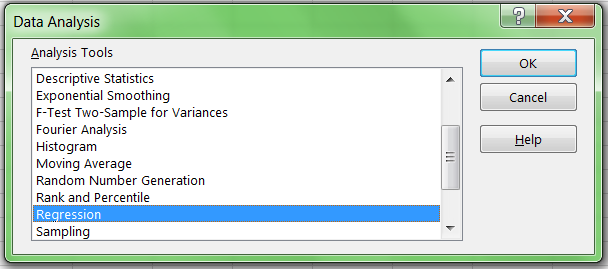 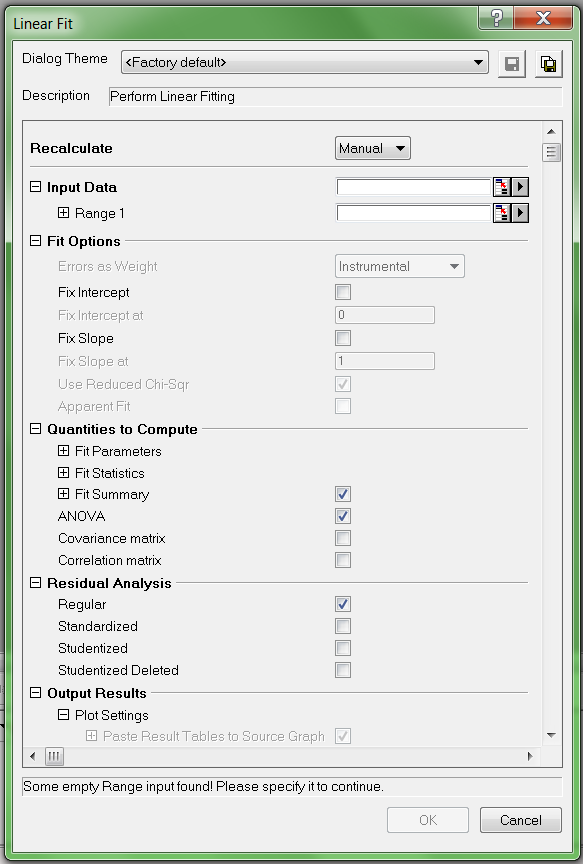 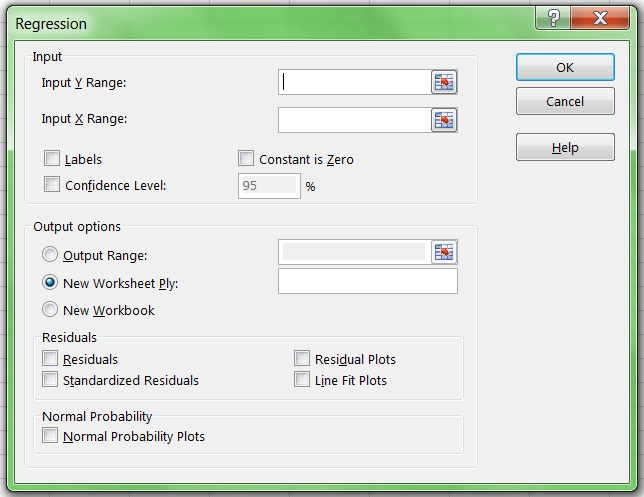 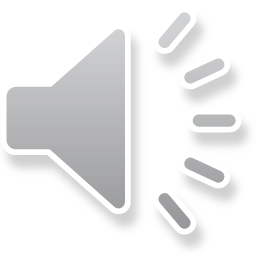 26
Statistički pokazatelji
Anskobeov kvartet
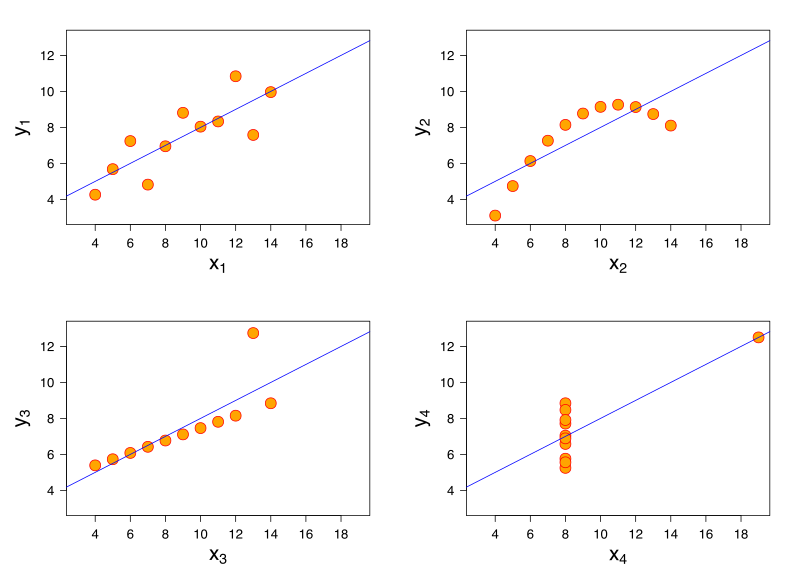 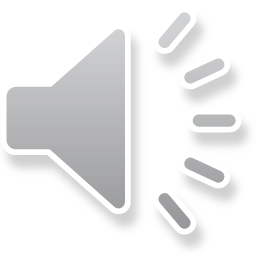 27
“Chocolate Consumption, Cognitive Function, and Nobel Laureates“
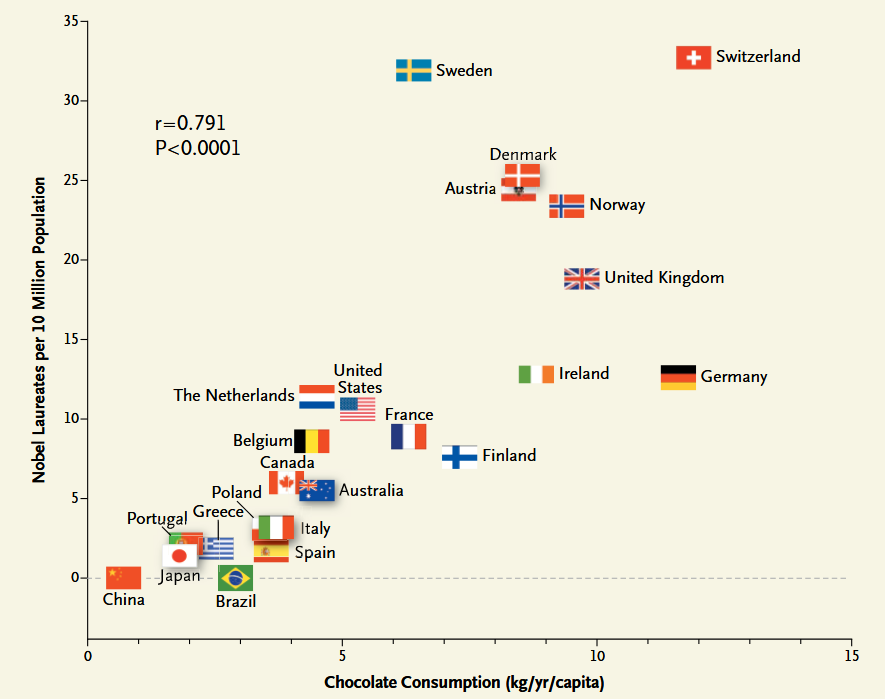 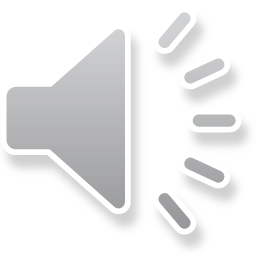 28
Više informacija ovde
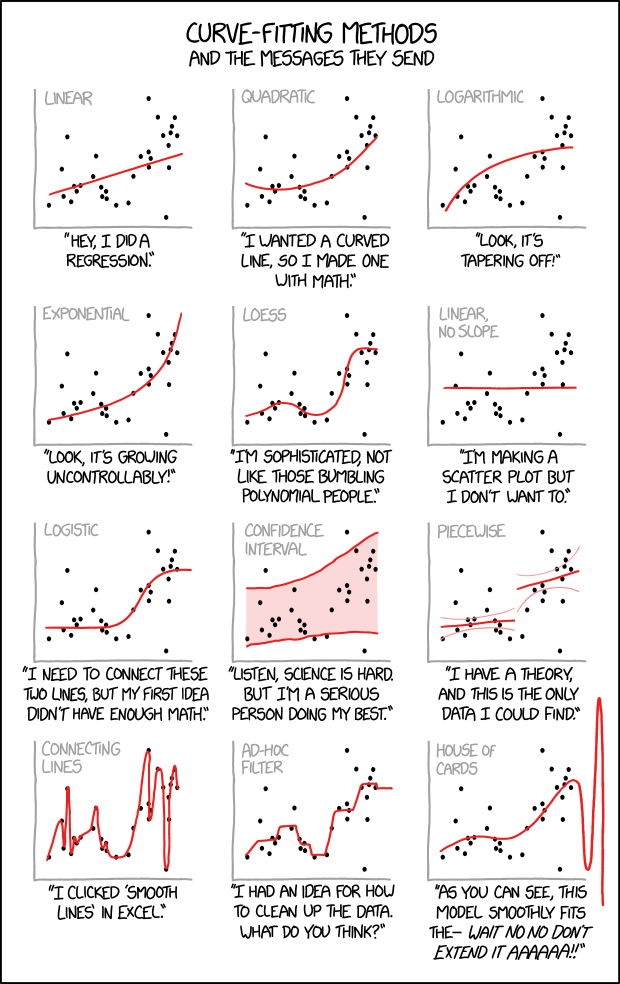 Interpolacija
Ekstrapolacija
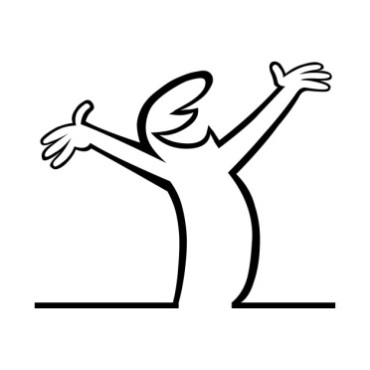 “The Cartoon Guide  to Statistics”
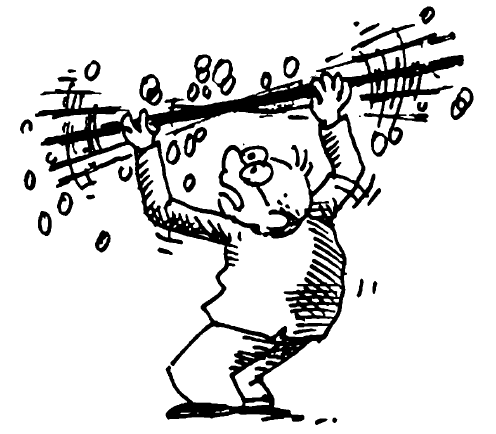 phdcomics.com
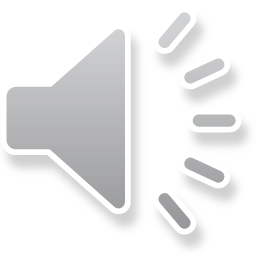 29
Pitanja?
Konsultacije:
četvrtak, 14h
https://join.skype.com/izhIHjuIuNDb
30